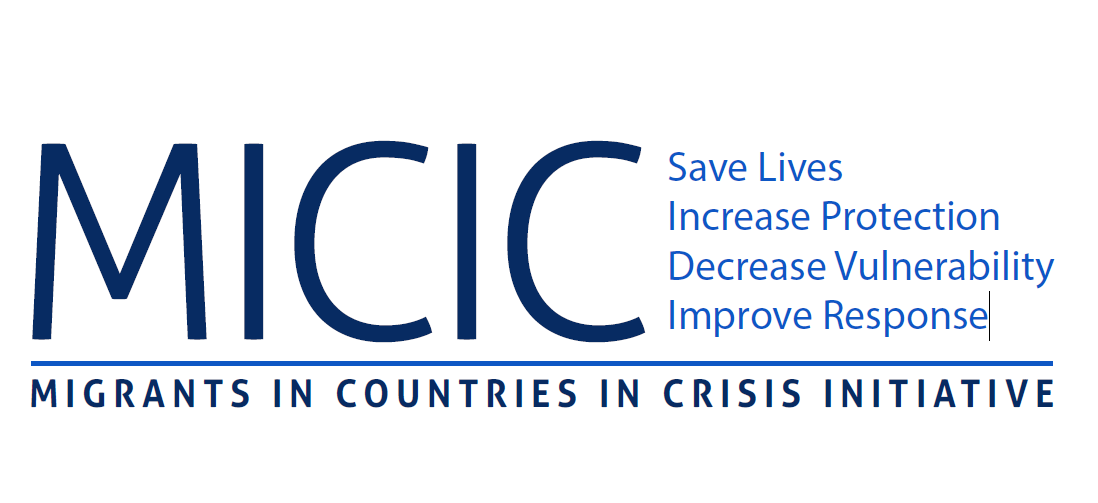 Salvar vidas
Aumentar la protección
Reducir las vulnerabilidades
Mejorar las respuestas
INICIATIVA PARA MIGRANTES EN PAÍSES EN CRISIS
Sesión informativa durante la Conferencia Regional sobre Migración
GRCMTegucigalpa, 9 de junio de 2016
[Speaker Notes: Los Estados Unidos y Costa Rica han tenido el placer de presentar la Iniciativa para Migrantes en Países en Crisis (MICIC, por sus siglas en inglés) y proporcionar actualizaciones en reuniones anteriores. Hoy día nos complace resumir la situación actual a medida que nos acercamos al lanzamiento de las directrices el próximo mes. También tenemos solicitudes para ustedes en cuanto a acciones. Primero que nada, un resumen rápido sobre la Iniciativa. 
El objetivo de la Iniciativa MICIC es generar directrices voluntarias que los estados y otras partes interesadas –empleadores, ONG, organizaciones internacionales– puedan utilizar cuando migrantes que viven, estudian o trabajan fuera de su país de origen se encuentran atrapados debido a conflictos armados o a un desastre natural grave.
Lanzamos esta Iniciativa mucho antes de que la crisis mundial actual de refugiados y migrantes saliera en las noticias y, por lo tanto, es importante mencionar desde el principio que la Iniciativa no está diseñada para abordar directamente todos los desafíos que presenta el gran número de personas desplazadas, como los cientos de miles de refugiados y migrantes que han intentado llegar a Europa el último año.  
Pero la Iniciativa MICIC ha ganado mucho ímpetu porque, tanto de forma como en contenido, representa una mejor manera de compartir la responsabilidad a nivel mundial y así conjuntamente de abordar y responder mejor a estas grandes crisis. 
En especial, queremos centrarnos en los vínculos entre la Iniciativa MICIC y la reunión de la ONU del 19 de septiembre para abordar los grandes desplazamientos de migrantes y refugiados.]
Crisis en Libia en 2011: Conflicto civil
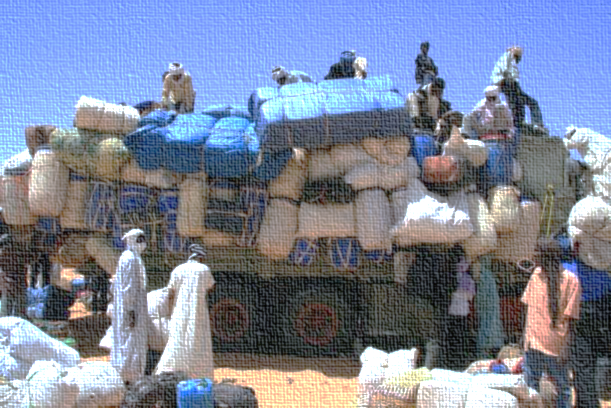 Cerca de 800.000 migrantes huyeron; más de 120 nacionalidades; enormes desafíos para los migrantes y sus países de origen o vecinos.
[Speaker Notes: ¿Por qué es necesaria la Iniciativa MICIC?   
En el transcurso de los últimos 10 años, el número de desastres naturales y de conflictos que amenazan la vida ha ido en aumento. En Libia en 2011, cerca de 800.000 migrantes de más de 100 países se encontraron atrapados. Muchos de ellos no tenían acceso a un teléfono, dinero o a sus pasaportes. Y aún peor, algunos incluso fueron encarcelados.
Cuando ocurren crisis como esta, hay una gran pérdida de vida. A menudo, los migrantes no pueden irse o encontrar un lugar seguro. Puede que no hablen el idioma o no estén familiarizados con los servicios que ofrece el país anfitrión. Empleadores sin escrúpulos a menudo se quedan con sus pasaportes. Los traficantes y los tratantes de personas los explotan. Su país de origen puede no tener una embajada donde ellos están, o pueden tener miedo de pedir ayuda a las autoridades de su país de origen. 
La comunidad internacional no estaba bien preparada para evacuar o sencillamente asistir a estos migrantes y a sus familias.
Estos casos demostraron la necesidad de una labor conjunta para garantizar la protección y el apoyo a migrantes atrapados en países en crisis.]
¿Por qué los migrantes? Vulnerabilidades y circunstancias específicas
Barreras lingüísticas, culturales y de vínculos sociales

Incapaces o reticentes a salir del país en crisis

Incapaces de conseguir acceso a la asistencia humanitaria

Incapaces o reticentes a regresar a sus países de origen

Sometidos a la discriminación, agresiones selectivas o explotación
[Speaker Notes: ¿Por qué los migrantes en particular? Muchos de los presentes apoyaron a sus ciudadanos atrapados en países afectados por un conflicto o un desastre natural. Sabrán, por experiencia propia, que las crisis afectan a los migrantes de forma distinta que a los ciudadanos del país en cuestión. 
Cuando ocurren crisis como esta, hay una gran pérdida de vida. A menudo, los migrantes no pueden irse o encontrar un lugar seguro. Puede que no hablen el idioma y, por lo, tanto no ven las alertas de emergencias ni están familiarizados con los albergues o los servicios locales. Empleadores sin escrúpulos a menudo se quedan con sus pasaportes. Los traficantes y los tratantes de personas los explotan. Su país de origen puede no tener una embajada donde ellos están, o pueden tener miedo de pedir ayuda a las autoridades de su país de origen.
Sus familias en sus países de origen dependen de las remesas y por tanto pueden ser reacios a irse, incluso si eso significa que estarán en peligro. 
Pueden haber entrado en el país de forma irregular y ser reacios a contactar a las autoridades, incluso las de su propio país de origen. 
Los refugiados y quienes buscan asilo pueden buscar protección, pero no existe un plan similar para los migrantes. 
Es decir, los migrantes pueden estar “desamparados” porque no existen marcos que definan las responsabilidades de los Estados y de los otros actores.]
Orígenes de la Iniciativa MICIC
Presidencia de los Estados Unidos del CIG 2010-2011: “Respuestas humanitarias a las crisis con consecuencias migratorias”

Marco operativo de la OIM de 2012 para situaciones de crisis migratorias

Diálogo de alto nivel de la ONU en 2013 sobre migración internacional y desarrollo: Peter Sutherland, representante especial del Secretario General, hizo un llamamiento para que se elaborara un enfoque

Secretario General de la ONU: llamamiento para tratar las necesidades 
de los migrantes atrapados en situaciones de crisis


2014: Se lanza la Iniciativa MICIC
[Speaker Notes: En el curso de los años, se hicieron llamamientos para abordar la situación de los migrantes atrapados en países en crisis:

Peter Sutherland, representante especial del Secretario General de la ONU para la migración internacional, fue uno de los impulsores del trabajo que supuso la Iniciativa MICIC, planteándola en el Foro Mundial sobre Migración y Desarrollo (FMMD) desde 2012. 

Como resultado de su experiencia en Libia, la OIM elaboró su marco operativo para crisis migratorias y un mecanismo de financiación de situaciones de emergencia relativas a la migración. 

Durante el diálogo de alto nivel sobre migración y desarrollo en 2013, tanto el representante especial Sutherland como el Secretario General de la ONU hicieron un llamamiento a los países para que colaboraran y elaboraran un enfoque que apoyara a los migrantes atrapados en países en crisis. 

Como consecuencia de ello, los Gobiernos de los EE. UU. y Filipinas lanzaron la Iniciativa para Migrantes en Países en Crisis en 2014, durante el FMMD en Estocolmo.]
Objetivos de la Iniciativa MICIC
Mejor preparación
Respuestas más eficaces
Mejor recuperación
Salvar vidas
Aumentar la protección
Reducir las vulnerabilidades
Mejorar las respuestas
Principios, directrices y prácticas
voluntarios y no vinculantes
[Speaker Notes: La Iniciativa prepara directrices voluntarias que los estados, empleadores, ONG y organizaciones internacionales pueden utilizar en situaciones en las que los migrantes se encuentran atrapados como consecuencia de un conflicto o desastre natural.

Estas directrices tienen por objetivo ayudar a los estados y a otros a mejorar su preparación frente a crisis, así como su respuesta y recuperación. 

Pretenden ser directrices concretas y operativas para todos los actores sobre formas de garantizar la protección de los migrantes y proporcionarles apoyo. 

La Iniciativa MICIC no tiene como fin un acuerdo, una nueva ley internacional ni nada que sea vinculante. Más bien, tenemos por objetivo elaborar un grupo de herramientas prácticas y voluntarias que se puedan aplicar en situaciones reales sobre el terreno.]
Alcance de la Iniciativa MICIC
¿Qué crisis?



Conflictos

y, o 

Desastres naturales



económicas 
empleo
otros
¿Cuáles migrantes?

En el país cuando ocurre la crisis
Temporalmente o permanentemente
Sin importar su situación legal

Puede incluir:
Trabajadores migrantes y sus familias
Turistas, viajeros de negocios, estudiantes y diplomáticos
Víctimas de la trata de personas y tráfico ilícito de personas
Migrantes por cuestiones de matrimonio


Los resultados complementarán los marcos y   mecanismos existentes
¿Qué fases?   



Pre crisis 

Emergencia

Post crisis 



= Todas las fases
[Speaker Notes: El grupo de trabajo decidió desde un principio centrarse en un alcance específico que fuera viable en el ámbito de la política. 
Los “migrantes” por quienes nos preocupamos pueden ser trabajadores migrantes y sus familias, turistas, estudiantes o víctimas de la trata de personas. Puede que estén en un país temporal o permanentemente, y pueden ser migrantes regularizados o no. Pero son migrantes atrapados en un país que ha sufrido un desastre natural o un conflicto o que lo está sufriendo en ese mismo momento. 
Las directrices dan cobertura a todas las fases de una crisis, desde la preparación para las crisis hasta la respuesta a las emergencias y la recuperación después de una crisis. No producen nuevas obligaciones o normas, sino que complementan marcos ya existentes, incluidos los de refugiados. 
El alcance de la MICIC es limitado, pero está relacionado con las crisis generales que vemos hoy día. La crisis en Siria es solo la parte más visible de una crisis mundial más generalizada que también incluye desplazamientos en el mar de Andamán, la bahía de Bengala y el golfo de Adén. Muchos probablemente no cumplen con la definición de refugiado, pero están obligados a cruzar fronteras debido a conflictos, abusos extremos de los derechos humanos, desastres naturales graves, inseguridad alimentaria u otras circunstancias extremas.
La responsabilidad de cuidar a esas personas recae desproporcionadamente sobre un pequeño número de países, pero existe un creciente consenso de que debería ser una responsabilidad colectiva mundial.  
Por tanto, si bien la Iniciativa MICIC solo aborda situaciones específicas, es una parte esencial en la adopción de una responsabilidad colectiva mundial. Esta iniciativa es parte de una serie de labores más extensas.]
-
Mar
-
15
22
-
Oct
-
15
-
Dec
-
15
Oriente Medio y África septentrional
-
-
15
Representantes permanentes en la ONU
África oriental y del sur
2015
14
-
Sector privado
Sociedad civil
CIG Plus
-
15
05
Jul
-
-
-
Sur, este y sureste asiático
Europa del Este y Asia Central
África occidental y central
América Central  y del Sur
Organizaciones internacionales
Consultas de la Iniciativa MICIC
Consultas con gobiernos y partes interesadas hasta mayo de 2016
Principios,
Directrices
y
Prácticas
de la
Iniciativa MICIC
junio de
2016
[Speaker Notes: Las directrices de la MICIC se basan en consultas realizadas en todo el mundo. La Comisión Europea financió seis consultas regionales con gobiernos y la sociedad civil. Muchos de los presentes participaron en la consulta regional para toda América que tuvo lugar hace unos meses en San José. Organizaciones de la sociedad civil realizaron consultas paralelas. 

Los Estados Unidos apoyaron consultas con el grupo CIG “Plus”, y consultas temáticas con el sector privado, la sociedad civil y las organizaciones internacionales.

Estas consultas se vieron complementadas por otros trabajos como resúmenes informativos y seminarios (por el sitio en internet). 

Se han incorporado los resultados de las consultas y estas actividades suplementarias a las directrices de la Iniciativa MICIC.]
Principios, Directrices y Prácticas de la MICIC
Principios
Guían todas las acciones
Directrices
Propuestas específicas para formular políticas
Prácticas
Consejos técnicos y operativos
[Speaker Notes: Los principios, directrices y prácticas son voluntarios y no vinculantes. 

Cuando  hablamos de principios, nos referimos a ideas de base y transversales que sirven de referencia y apuntalan las acciones de todas las partes interesadas. Son importantes en todas las fases y para todas las medidas. 

Las directrices son propuestas específicas basadas en los temas que originaron de las consultas. Identificarán qué acciones todas las partes interesadas pueden asumir y utilizar de referencia y formular políticas. 

Las prácticas ilustran cómo se pueden aplicar las directrices. Podrían adaptarse a contextos, prioridades e intereses particulares.]
Lo que se ha aprendido hasta ahora
Mecanismos permanentes  para evacuaciones, asistencia consular, coordinación, etc.
Respeto por los derechos humanos y laborales, y reclutamiento ético
Datos, seguimiento e información de contacto de los migrantes
Planes de contingencia/RRD
Sistemas de alerta de crisis
No devolución
Salvar vidas
Servicios de evacuación y retorno
Fondos para emergencias y seguros de salud
Fronteras abiertas, gestión fronteriza humanitaria y entrada temporal
Sistemas de identificación y remisión
Servicios después del regreso:  creación de medios de subsistencia, asesoramiento sanitario, psicosocial
Pago retroactivo, sueldo pendiente, retorno de bienes, restos humanos
Remigración y otras oportunidades de desplazamiento
[Speaker Notes: Algunos de los principios provenientes de la Iniciativa alientan:
el respeto por la humanidad y dignidad intrínsecas de los migrantes,  por lo que cabe reconocer que incluso en medio de conflictos o desastres naturales desafiantes, se debe proporcionar de forma absoluta y no discriminatoria la asistencia humanitaria para salvar vidas, sin importar la condición migratoria; y
a resaltar las contribuciones positivas económicas, sociales y culturales de los migrantes para centrar el debate público en la realidad y contrarrestar estereotipos injustos y negativos así como las actitudes xenófobas, ya que, tomando como base la resiliencia de los migrantes y su integración eficaz, nuestras respuestas colectivas a las crisis pueden mejorar.  
Entre las prácticas que se intercambiaron para aplicar las directrices se encuentran:
la organización de servicios de seguimiento y reunificación durante las crisis, ya que las familias pueden quedar separadas y los menores migrantes son entonces más vulnerables a la violencia, al abuso sexual, a la explotación y a la trata de personas; 
la disponibilidad de espacios adaptados para niños o espacios privados en centros de acogida y albergues, y el emplazamiento de expertos para la protección en la gestión de la migración y labores de socorro para satisfacer las necesidades psicosociales, sanitarias y de otro tipo de los menores migrantes y de las víctimas de la trata de personas o de abusos; y
el aprovechamiento de los medios sociales como los tuits que permiten a los migrantes dar seguimiento a etiquetas sobre crisis y respuestas en sus idiomas, páginas en Facebook con información sobre alertas tempranas y respuestas a emergencias en varios idiomas; y sitios web de colaboración públicos como Ushahidi, que ayudan al público a añadir información en directo en mapas sobre desastres y análisis de los mismos y coordinar la respuesta sobre el terreno, incluso entre autoridades locales, la sociedad civil y labores espontáneas de voluntarios.]
De ahora en adelante
Hay que pensar en avanzar a partir de la base de la Iniciativa MICIC y considerar directrices futuras y más amplias;

El carácter voluntario y no vinculante ofrece ejecución y eficacia flexibles;

Verlo en el contexto de una responsabilidad colectiva a nivel mundial.
[Speaker Notes: Al inicio de esta Iniciativa, algunas partes interesadas, incluidos los muchos amigos en ONG, dejaron claro que les gustaría ver una iniciativa más amplia para el tratamiento de todos los migrantes en cualquier circunstancia. Si bien entendimos esta opinión, pensamos que al principio necesitábamos ser más modestos. Ahora creemos que este puede ser el momento oportuno para ofrecer directrices más extensas y queremos recomendar que ese sea el resultado de la cumbre del 19 de septiembre.
Si bien la Iniciativa MICIC solo aborda situaciones específicas, es una contribución esencial en cuanto a la idea de tener una responsabilidad colectiva a nivel mundial. Creemos que el hecho de que las directrices sean voluntarias y no vinculantes las hace aún más eficaces. Los estados pueden decidir aplicarlas con flexibilidad. Las ideas presentadas no exigen más ratificación que la voluntad política para mejorar nuestras respuestas. 
Hay dos grandes iniciativas de la ONU este año que abordan directamente la cuestión de la responsabilidad colectiva a nivel mundial:
Reunión de alto nivel en la ONU el 19 de septiembre sobre cómo tratar los desplazamientos de gran envergadura tanto de refugiados como de migrantes. El borrador del informe del Secretario General para la reunión del 19 de septiembre incorporó un comentario muy positivo sobre la Iniciativa MICIC. El informe incorpora una recomendación para formular directrices más extensas para tratar a todos los migrantes vulnerables. La Iniciativa MICIC (y otras labores como la Iniciativa Nansen) proporciona un proceso modelo que podría ayudar a formular esas directrices más amplias. 
Al día siguiente, el 20 de septiembre, el presidente Obama acogerá una cumbre de mandatarios sobre la crisis mundial de refugiados. Intentará obtener nuevos compromisos para lograr objetivos críticos, entre ellos un mayor y continuo apoyo a los llamamientos humanitarios de la ONU, más oportunidades para el reasentamiento y oportunidades más amplias para la autosuficiencia de los refugiados a través de la educación, el empleo legal y otras medidas.]
Lo que solicitamos
Solicite o apoye aceptar la Iniciativa MICIC en el documento final para la Cumbre de la ONU del 19 de septiembre
Dé acogida a la Iniciativa MICIC en sus intervenciones orales durante la Cumbre de la ONU del 19 de septiembre
Considere los Principios, Directrices y Prácticas de la Iniciativa MICIC para mejorar la planificación, respuesta, recuperación y asistencia que les proporciona a los migrantes
Ayúdenos a concienciar a la población por medio de sesiones informativas a sus homólogos en las capitales, Ginebra y Nueva York
[Speaker Notes: Estas labores se complementan mutuamente, ya que la cumbre del 19 de septiembre afirmará los principios clave de responsabilidad colectiva a nivel mundial tanto a favor de refugiados como de migrantes y la cumbre de mandatarios del presidente Obama presentará compromisos específicos por parte de los estados sobre los tres temas que acabo de mencionar. Es por ello que: 
 
Dado que procuraremos obtener comentarios positivos sobre las directrices de la Iniciativa MICIC en el documento final de la cumbre del 19 de septiembre, que se negociará entre junio y julio, solicitamos que contacten a sus misiones en la ONU para que estas presten su apoyo. 
 
Oficialmente, lanzaremos las directrices de la Iniciativa MICIC en acontecimientos específicos en la ONU en Nueva York el 15 de junio por la mañana en el Salón ECOSOC, y el 28 de junio en Ginebra. Esperamos que sus gobiernos participen y muestren su apoyo. 
 
Esperamos que sus gobiernos acojan las directrices de la Iniciativa MICIC durante sus intervenciones el 19 de septiembre durante la reunión de la ONU sobre grandes desplazamientos de refugiados y migrantes, así como durante el lanzamiento específico de las directrices de la Iniciativa MICIC en junio.  
 
También esperamos que se nos unan en la defensa de la Iniciativa MICIC y aguardamos con interés su participación sostenida.]
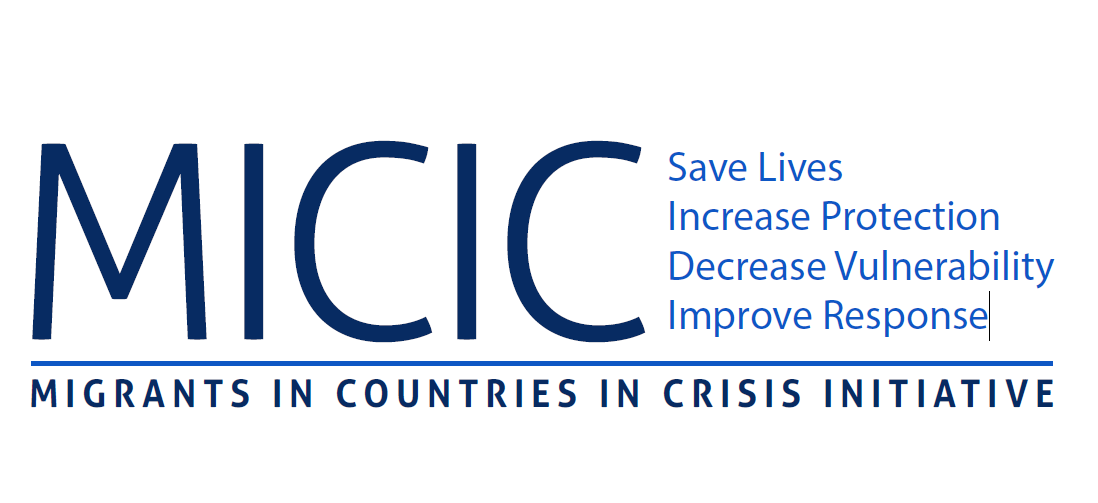 Salvar vidas
Aumentar la protección
Reducir las vulnerabilidades
Mejorar las respuestas
Comparta una práctica en:

http://micicinitiative.iom.int/connect/share-practice
INICIATIVA PARA MIGRANTES EN PAÍSES EN CRISIS